7th Symposium on the Impacts of an Ice-Diminishing Arctic on Naval and Maritime OperationsArctic Marine Infrastructure
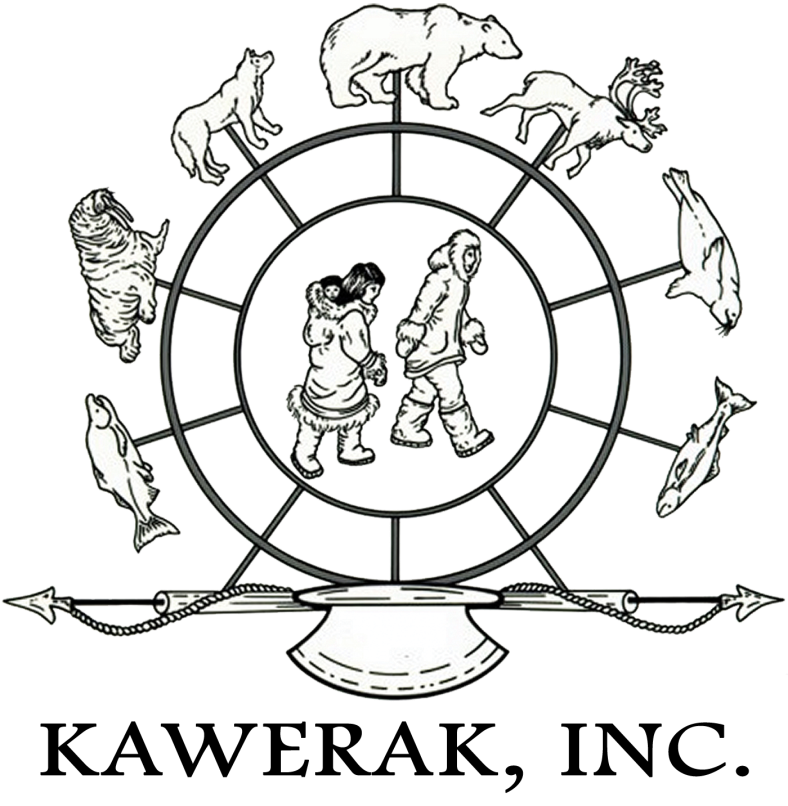 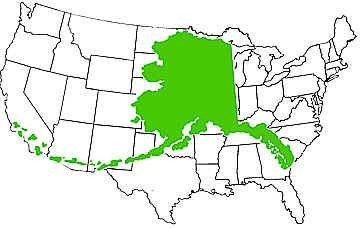 Bering Strait Region
Population: 9,492 (2010)
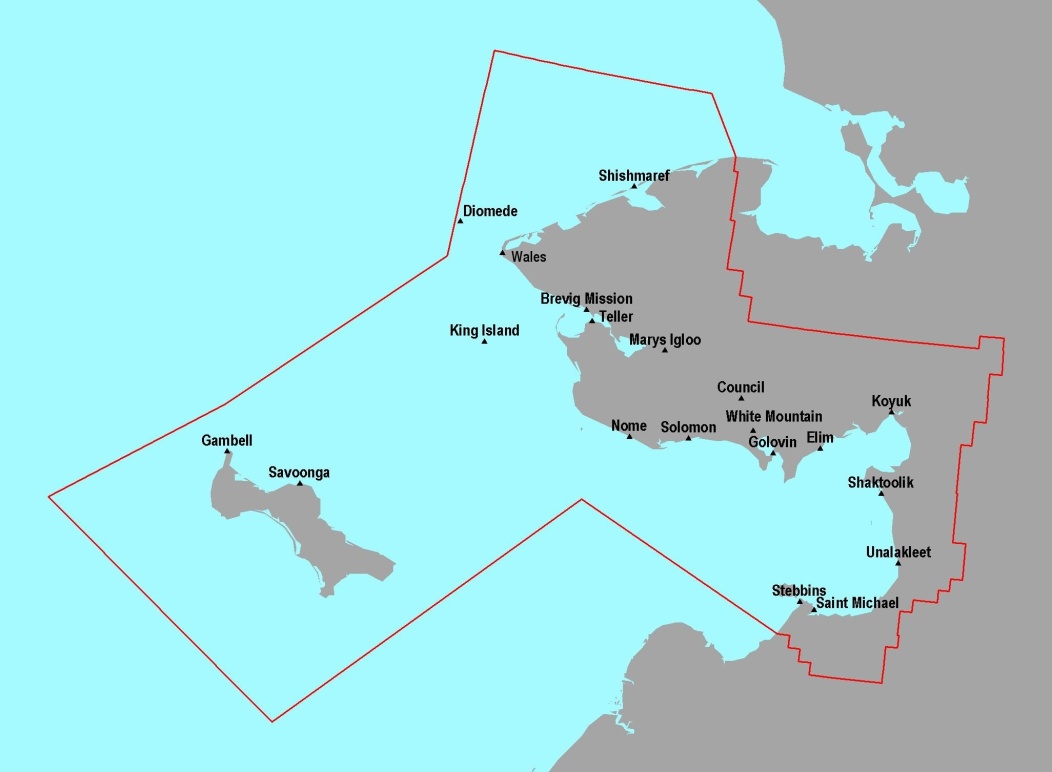 Inupiaq 
Saint Lawrence Island Yupik
Central Yupik
Kawerak was incorporated under state law in 1973
Self-Governance Compact since 1992
Service area the size of Virginia (water and land base)
Kawerak, Inc.,
Vision
Our people and tribes are thriving.
Mission
To advance the capacity of our people and tribes for the benefit of the region. 
Core Purpose
To work together to achieve the highest quality of life in partnership with our tribal members and communities while living and celebrating our Native cultures.
Goals
Strengthen culture, wellness and pride.
Diversify and enhance regional economies.
Enhance tribal and organization effectiveness.
Develop community infrastructure.
Protect, enhance and control our resources.
Priority 1: Culture & Language
Priority 2: Public Safety & Well Being
Priority 3: Arctic Resource Enhancement & Protection
Priority 4: Regional Capacity Building
Priority 5:  Internal capacity building
Divisions
Education, Employment & Supportive Services
Community Services
Transportation
Natural Resources
Cultural and Regional Planning
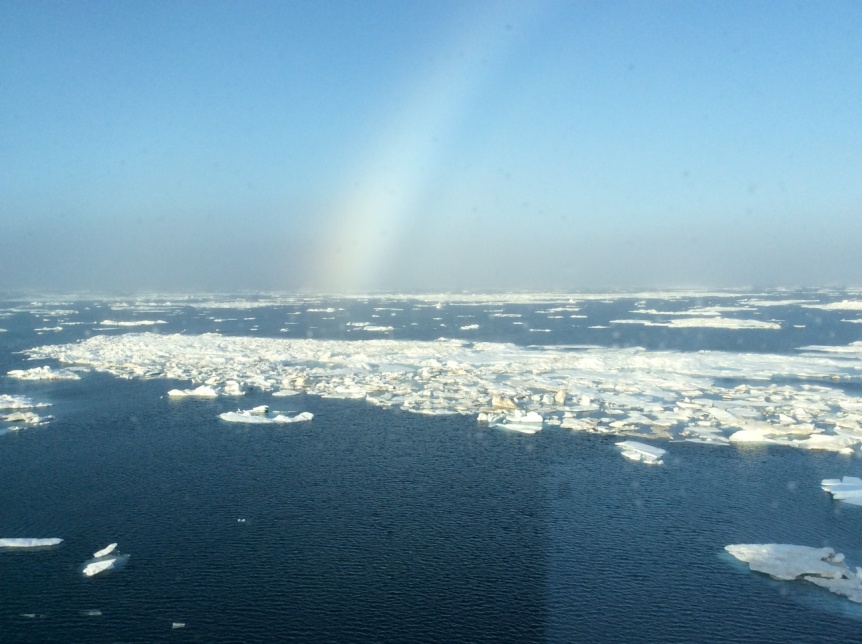 Kawerak’s Involvement in Arctic Issues
Kawerak programs are involved in many Arctic related subjects, Social Science using Traditional Knowledge to create policy recommendations. We work with other non-profits organizations, university-based researchers and State, Federal and international agencies.  

Kawerak advocates in policy development
U.S. Coast Guard, Bering Strait Port Access Route Study
Arctic Waterway Safety Committee 
Inuit Circumpolar Council-Alaska (PP to AC)
Marine Mammal Coalition/Co-Management Groups
State of Alaska Arctic Policy
US Arctic Policy
International Arctic Policy

www.kawerak.org


“The physical, biological and socio-economic impacts of climate change in the Arctic have to be seen in the context of often interconnected factors.  For  example, food security for many indigenous and rural residents in the Arctic is being impacted by climate change and in combination with globalization and resource development projected to increase significantly in the future.“  IPCC 2014 Polar Regions Chapter

Societal benefits/gains: Human Health & Wellness, Food Security, Environment, Social and Economic Development and Opportunities.
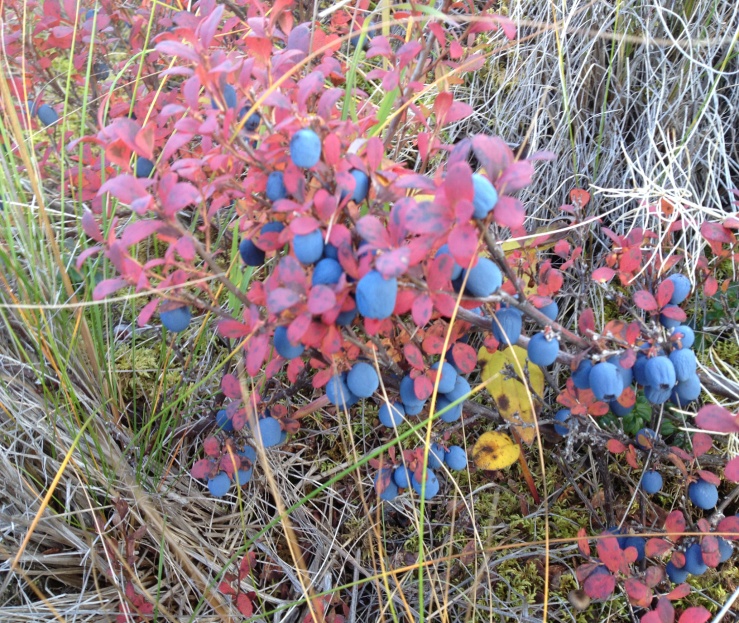 Opening of the Arctic Ocean there is an increase in vessel traffic-
					2010  2011  2012  2013  2014  2015  2016
Transit through the Bering Strait	242    239   316    344   255   452    369
Port of Nome Vessel Calls                     296   272   444   496   498  635    751
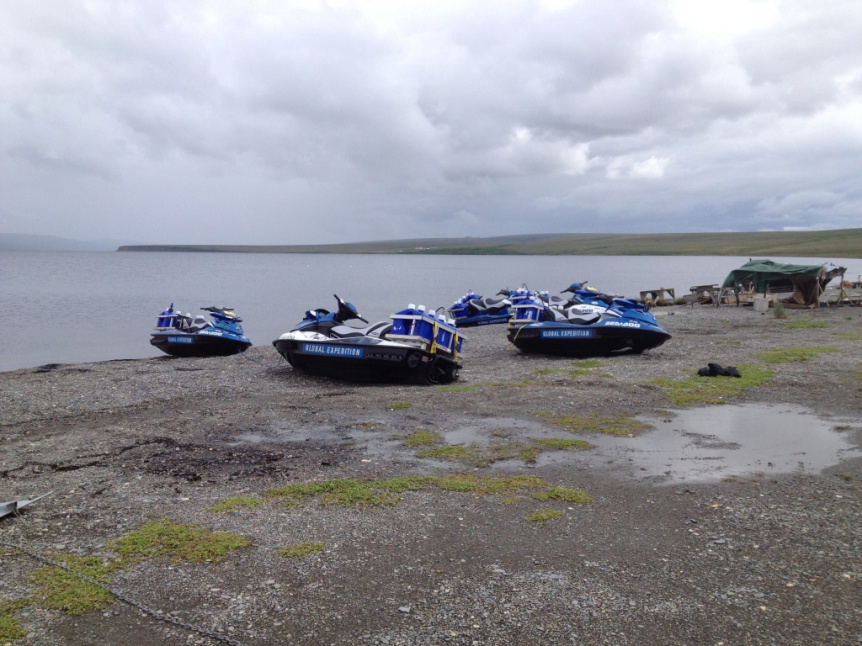 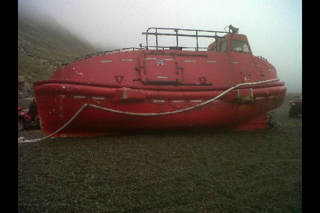 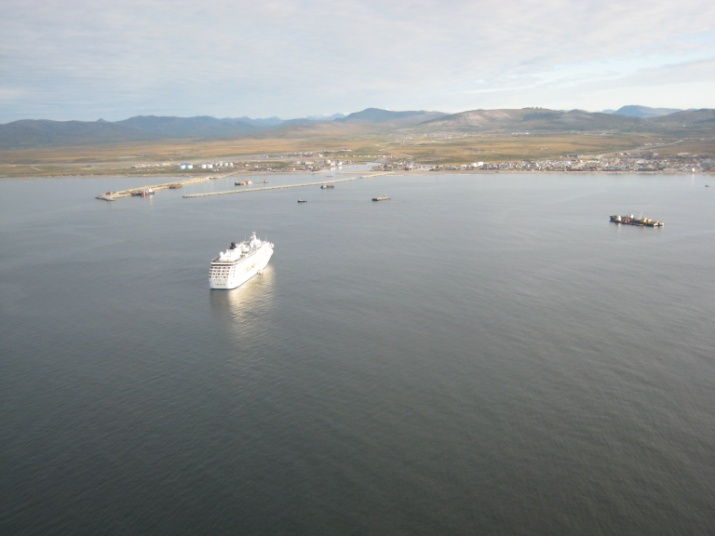 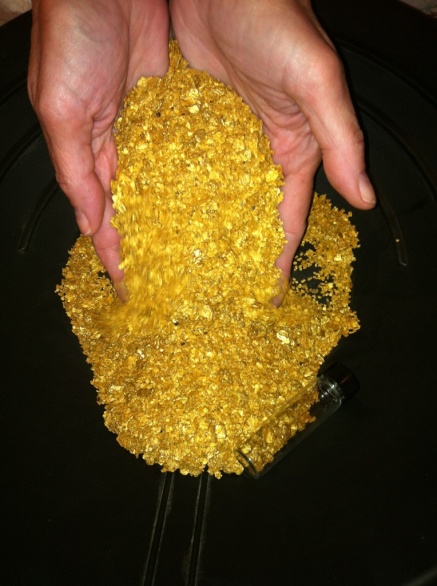 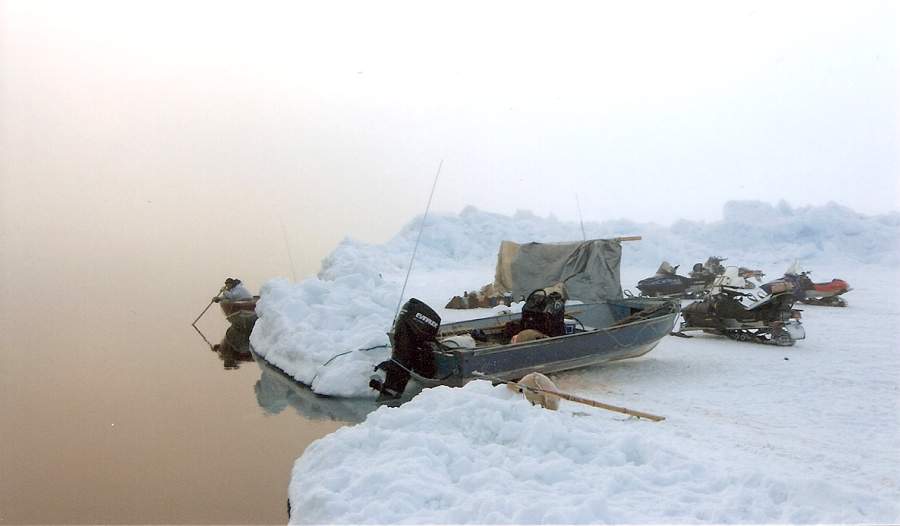 Bering Straits numbers courtesy of Marine Exchange of Alaska
[Speaker Notes: Barge tracking by Marine Exchange of Alaska, March 2015.]
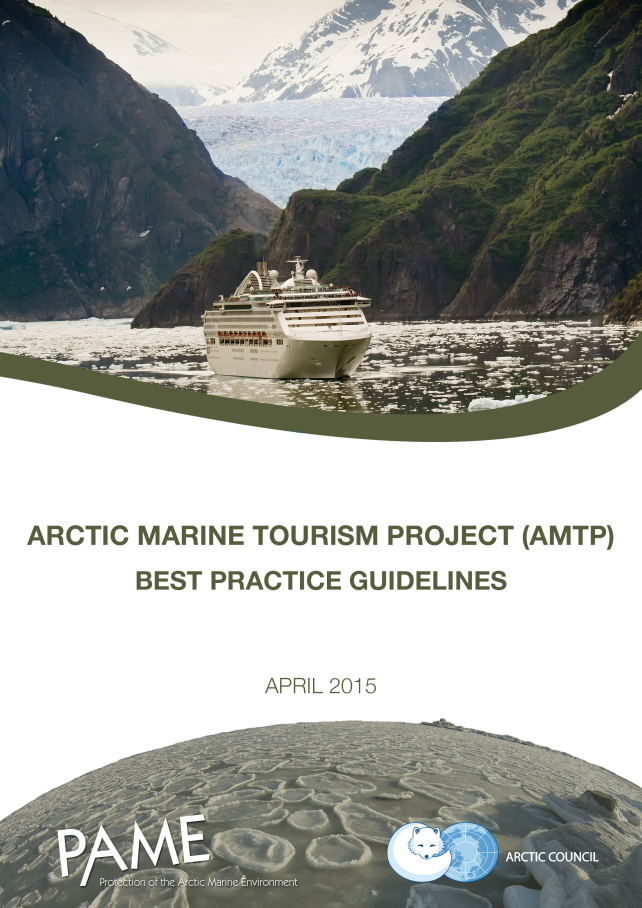 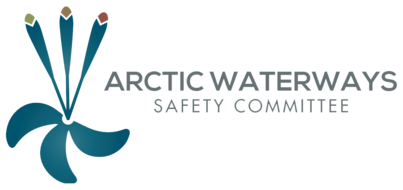 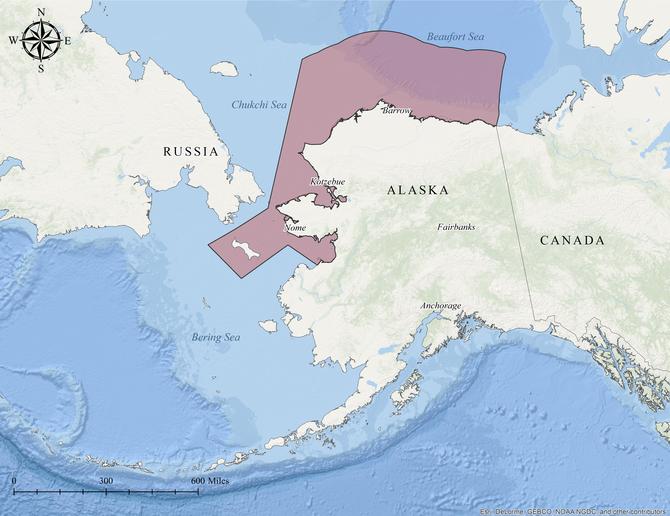 April 2016 Arctic Waterways Safety Plan out 
for public comment www.arcticwaterways.org

Arctic Coast Marine Infrastructure Inventory
By Paul Fuhs and Denise Michels Co-Chairs
submitted to SDWG’s “Arctic Maritime & 
Aviation Transportation Infrastructure
Initiative” or AMATII
www.arcticinfrastructure.org
“Develop a standardized framework for, and encourage the
preparation of, site-specific guidelines for near-shore and
coastal areas of the Arctic visited by passengers of marine
tourism vessels and pleasure craft”
USCG

“Marine Safety Information Bulletin 01-16
Voyage Planning Notice for Vessels
Transiting the Bering Strait”

Geofencing on AIS and not MPA’s-
Marine Mammals have no boundaries
Bering Straits Port Access Route
Study Docket USCG 2014-0941
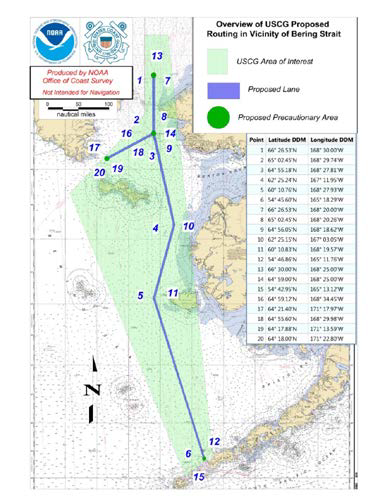 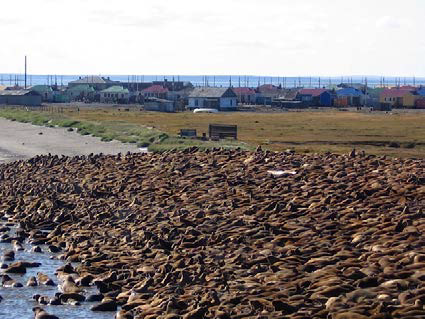 State of Alaska, Department of Environmental Conservation
Spill Prevention and Response (SPAR)
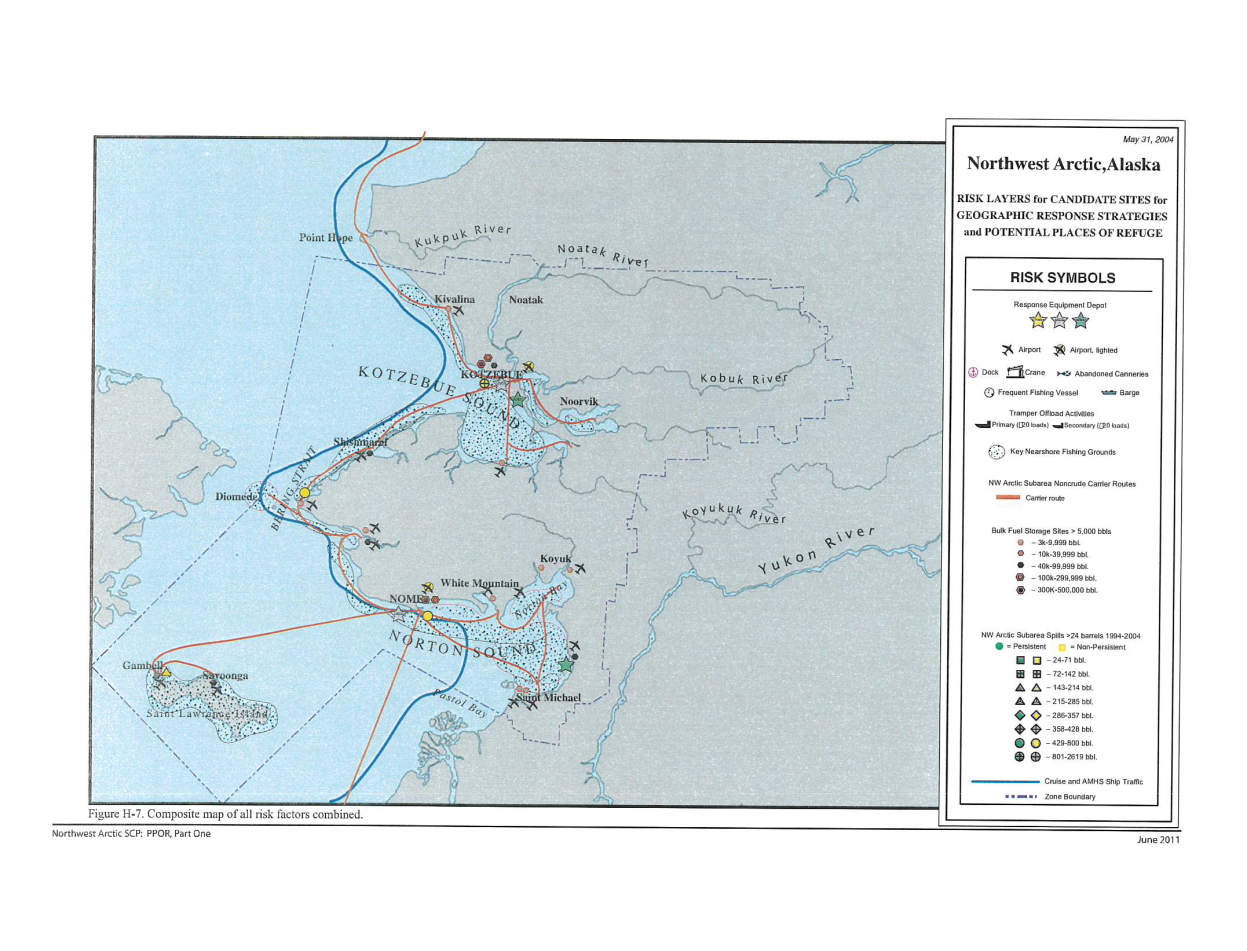 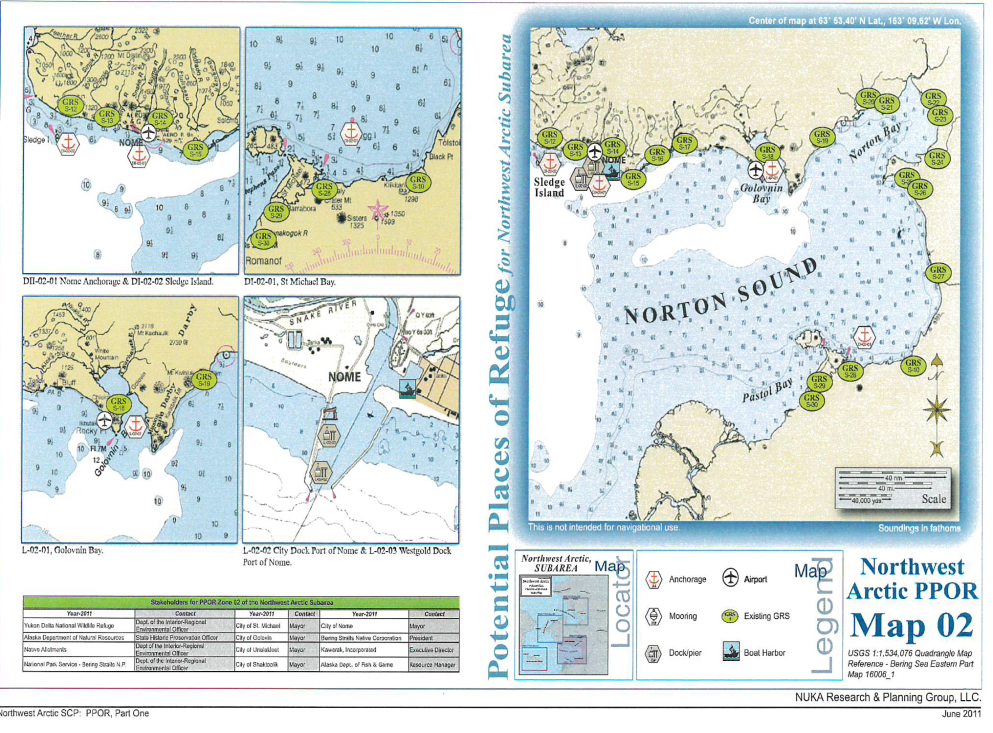 http://dec.alaska.gov/spar/ppr/nwappor/110627nwapart1riskmaps.pdf
Port Clarence – Port of Refuge.             Map courtesy of Bering Straits Native Corporation
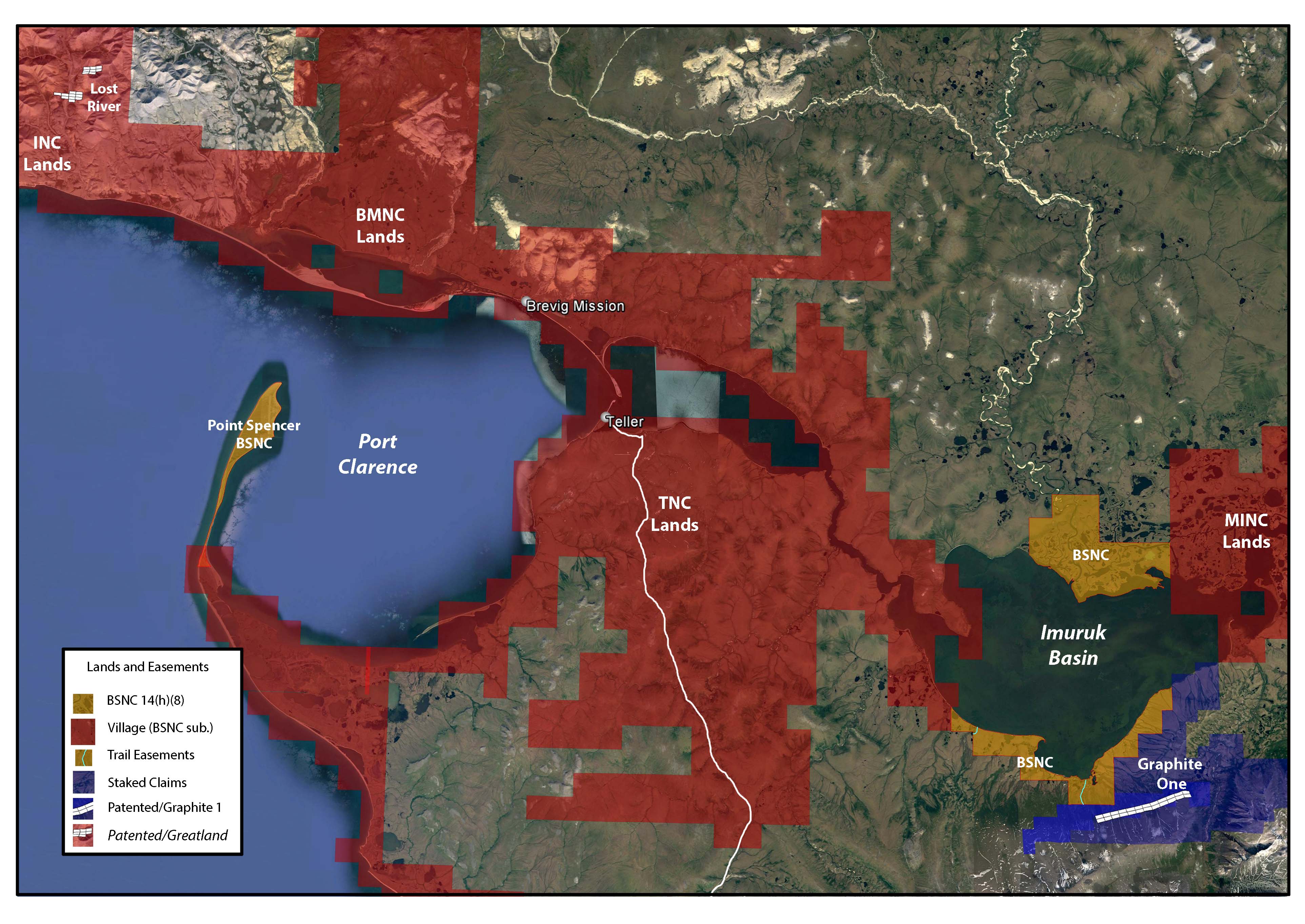 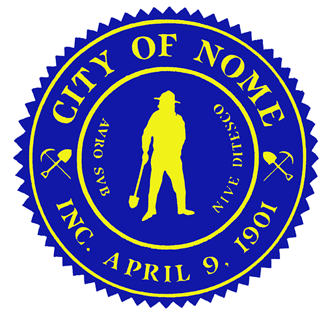 Port of Nome, Alaska      Photo from the Port of Nome
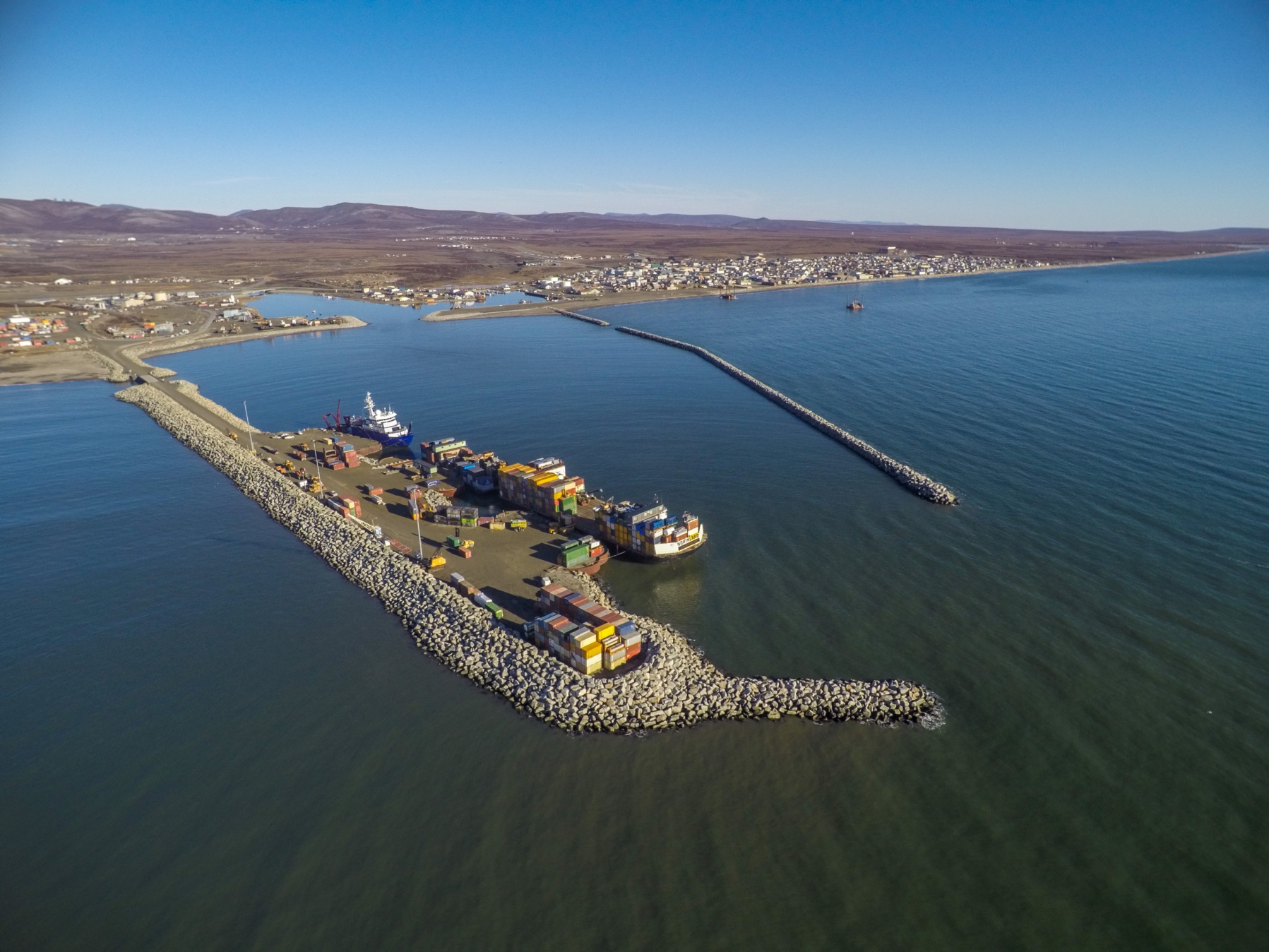 Brevig Mission, Alaska
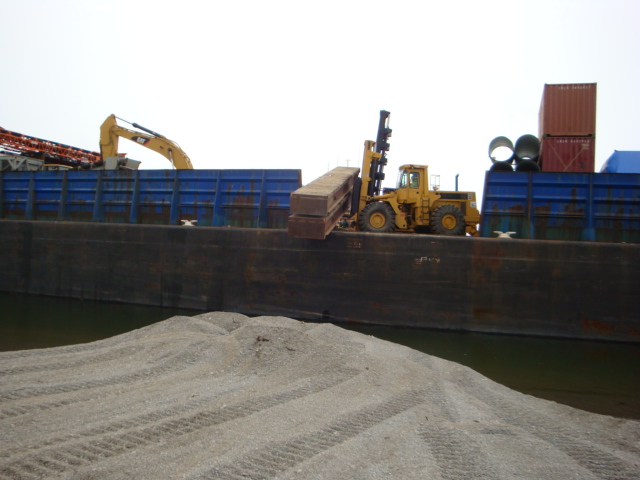 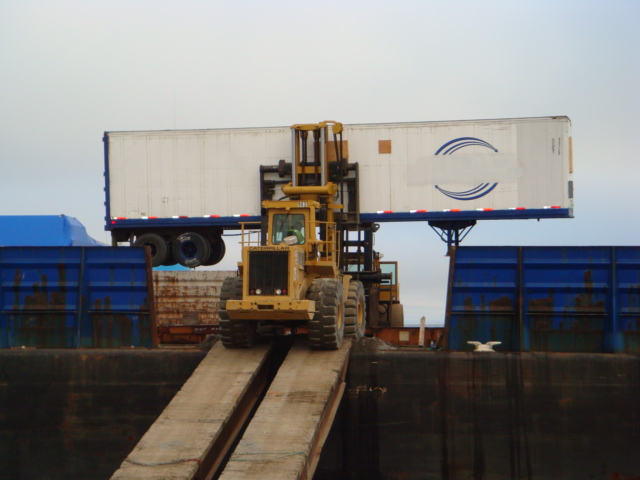 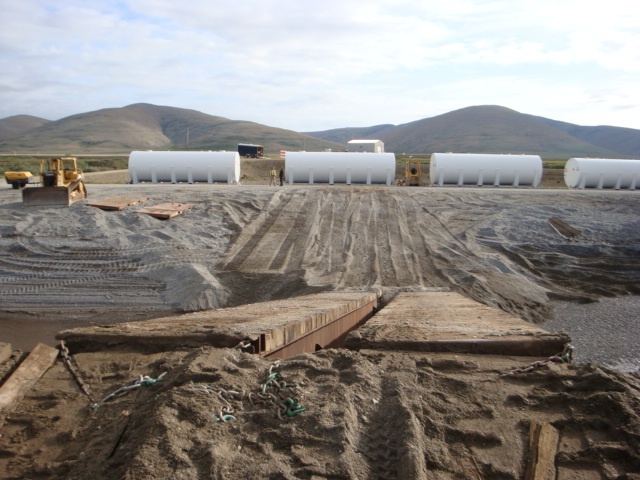 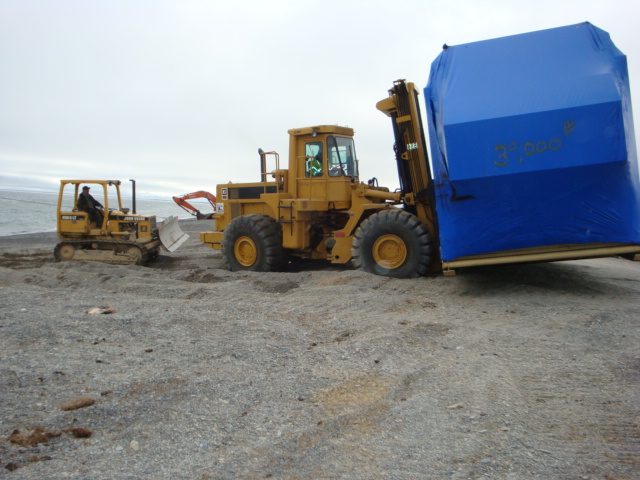 Little Diomede, Island
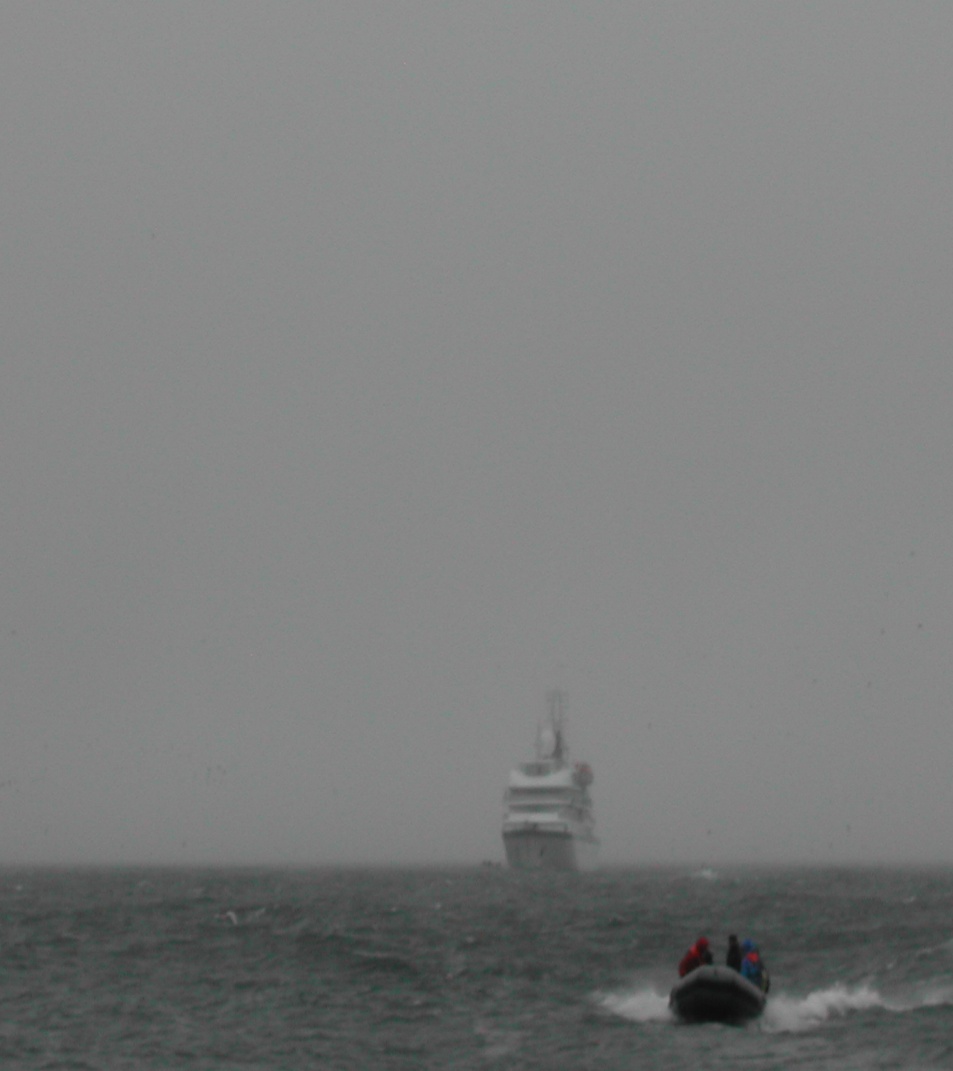 Gambell, Alaska
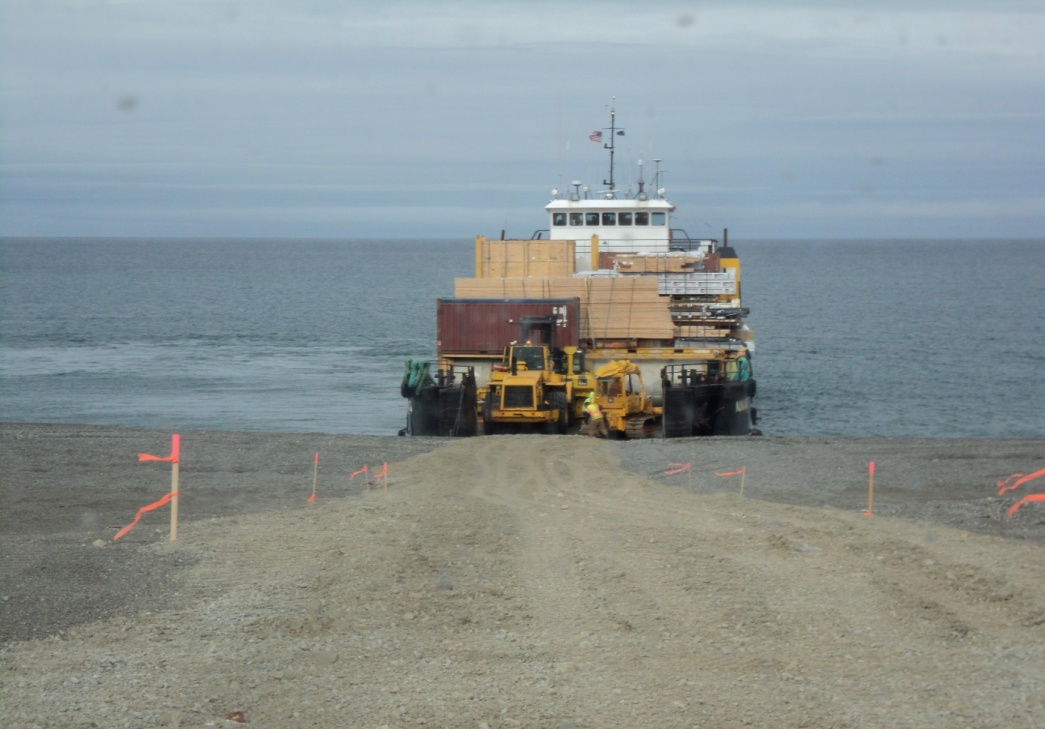 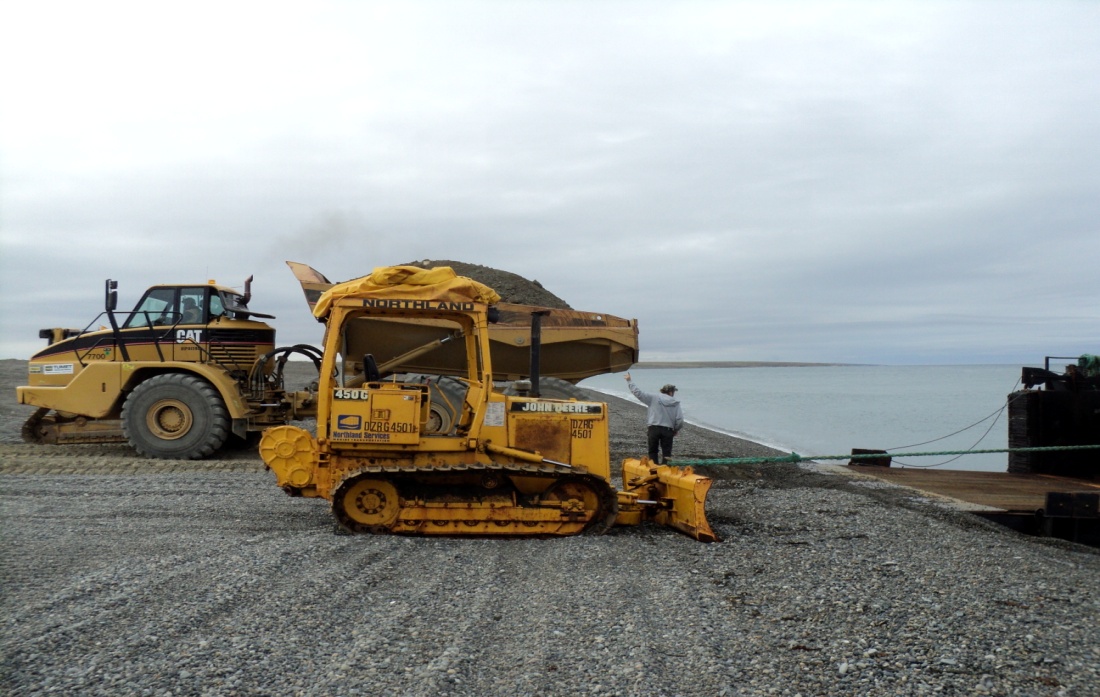 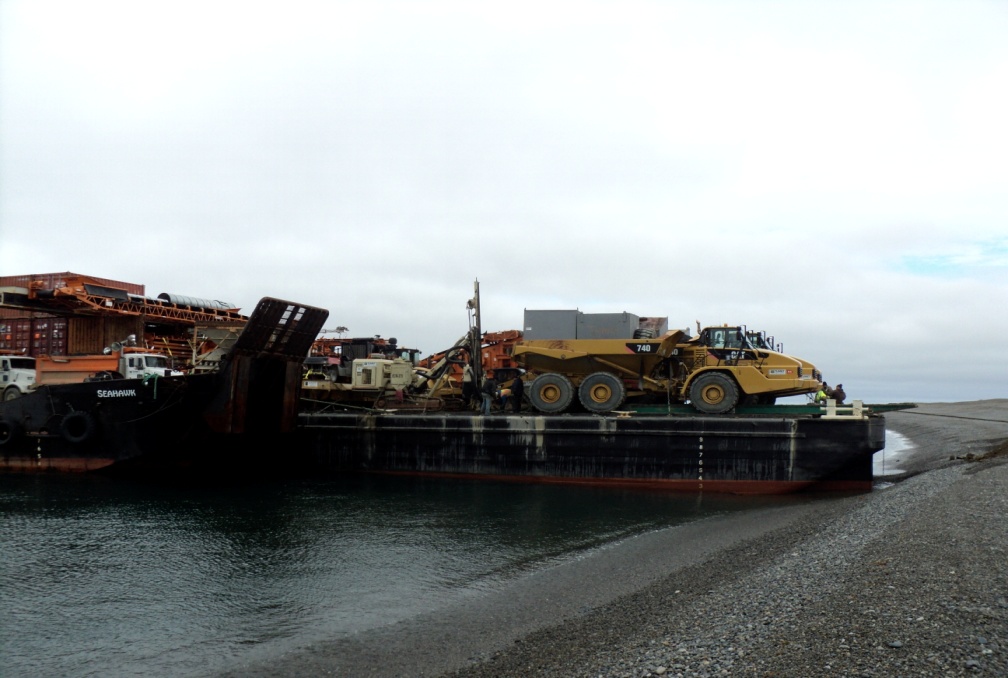 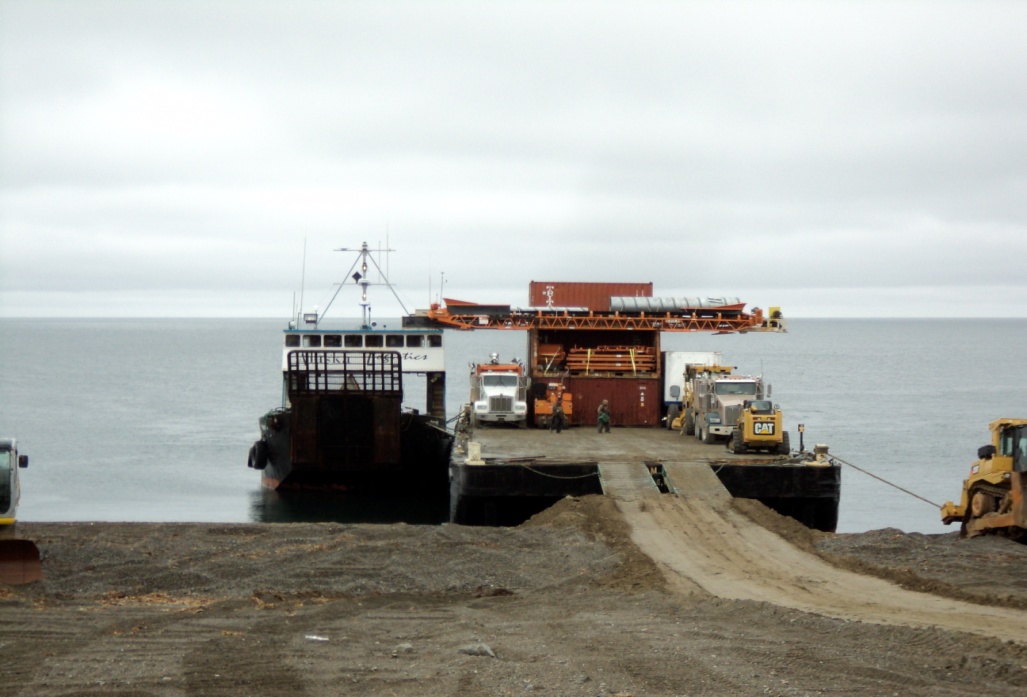 Typical fuel barge operation to a fuel header on shore
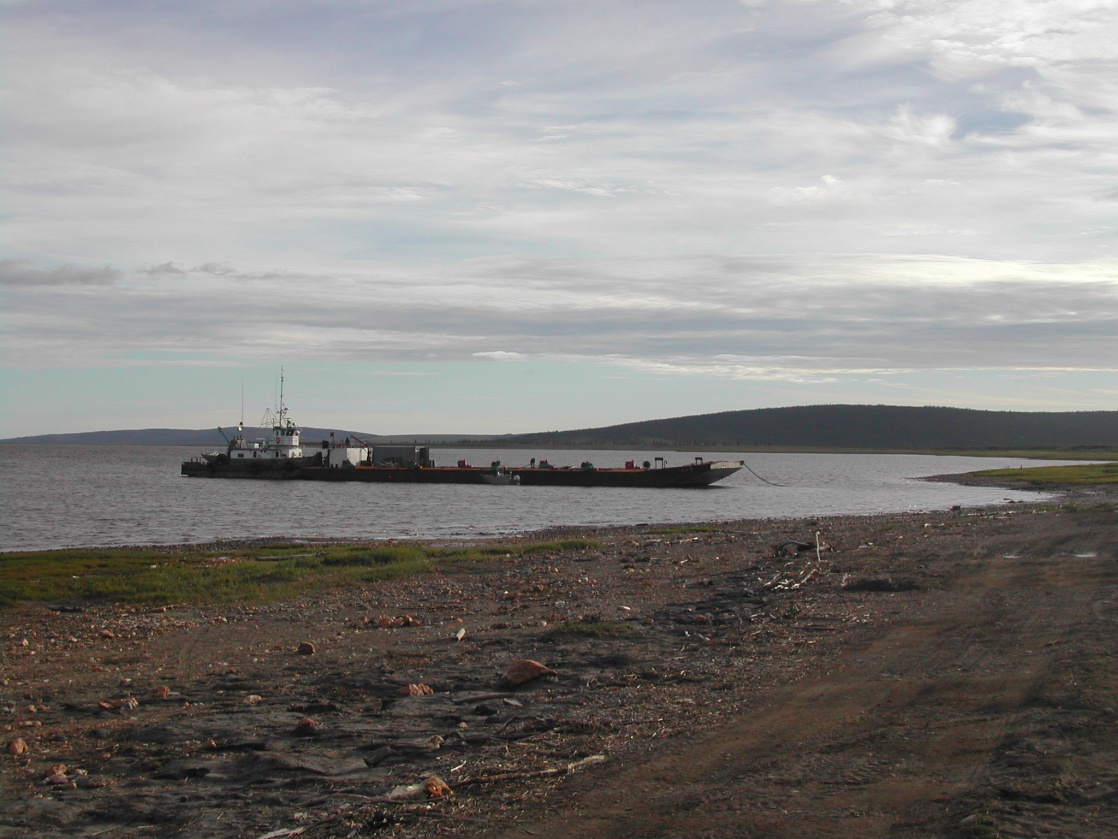 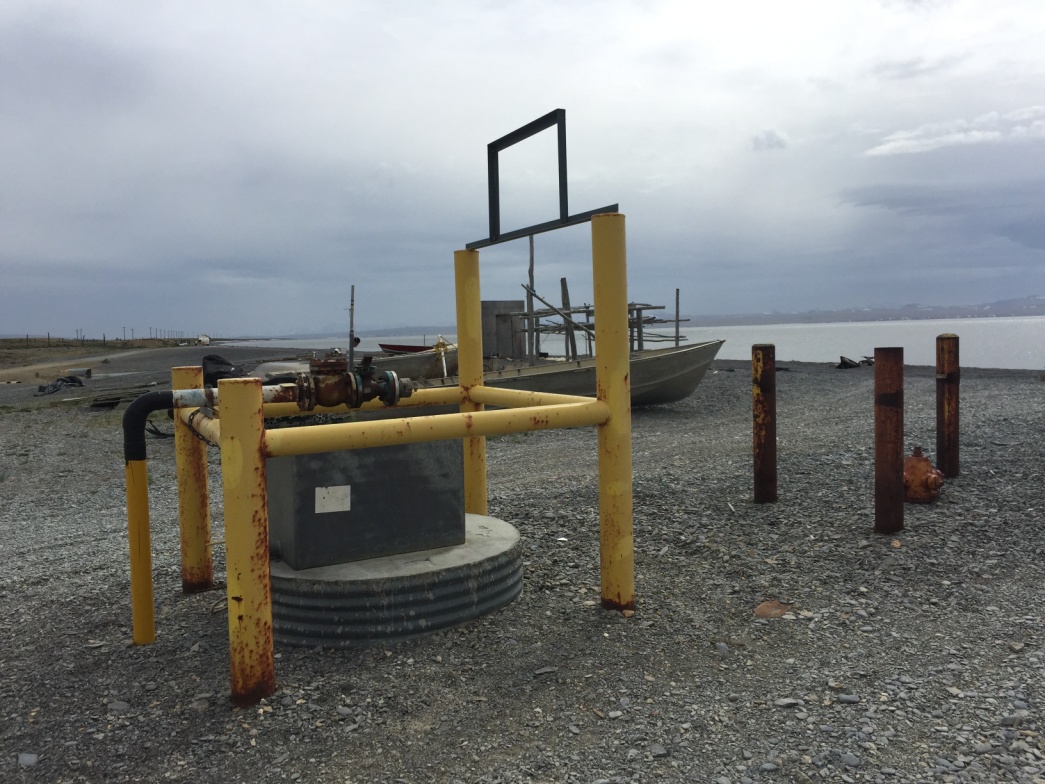 St. Michael, Alaska
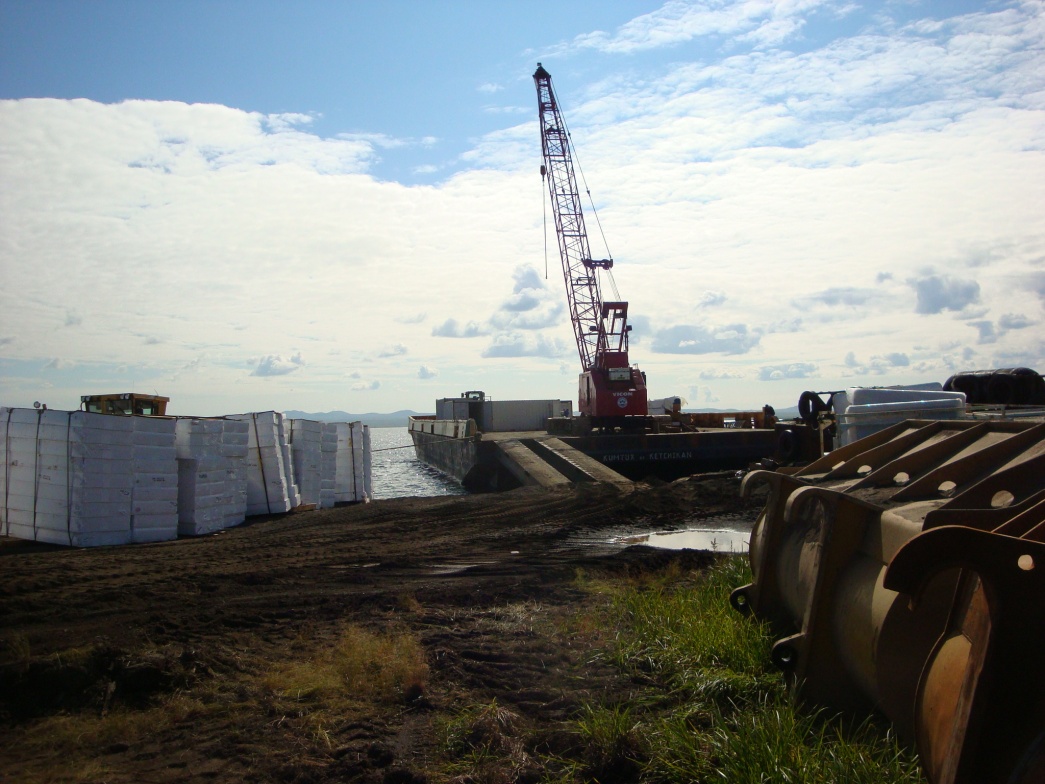 Unalakleet, Alaska
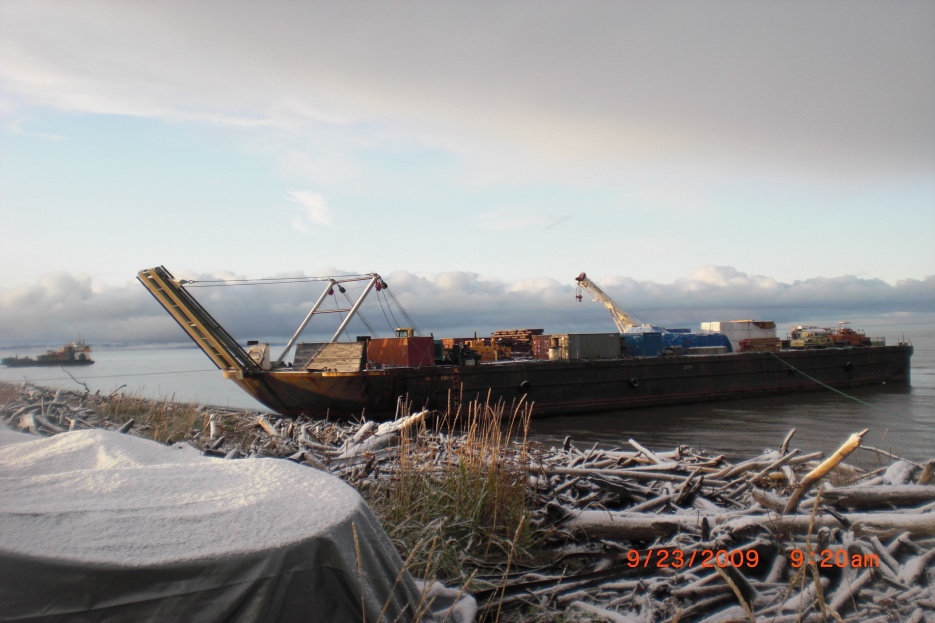 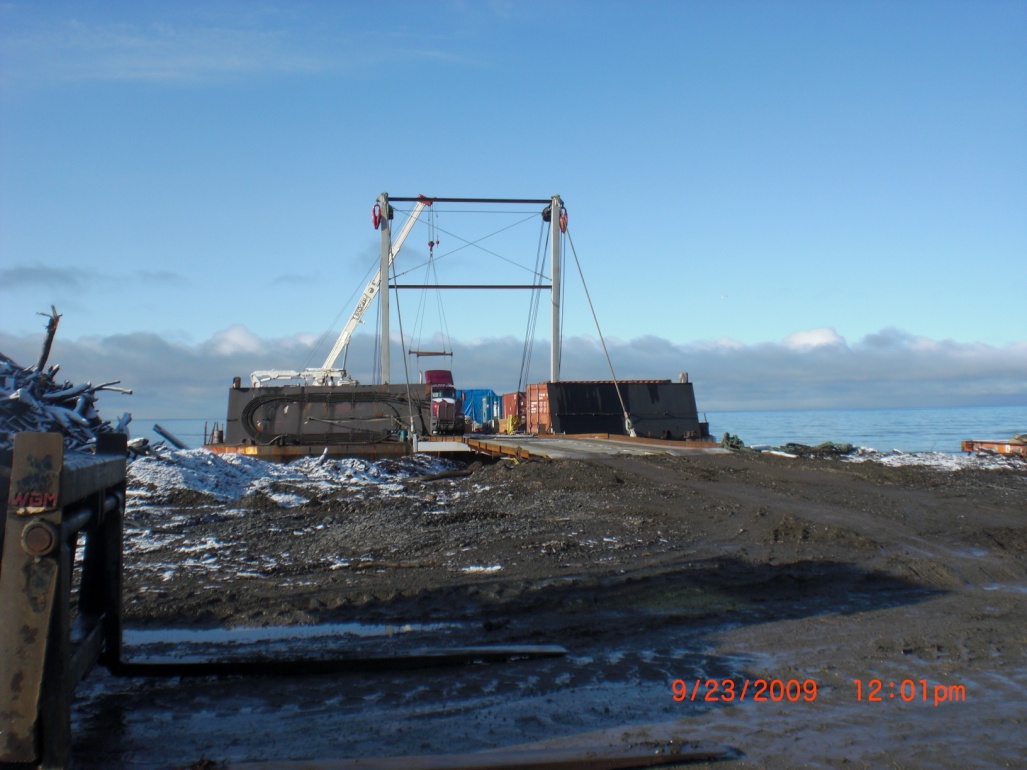 Point Lonely in 2009                                    Point Lonely in 2014 - sever coastal erosion
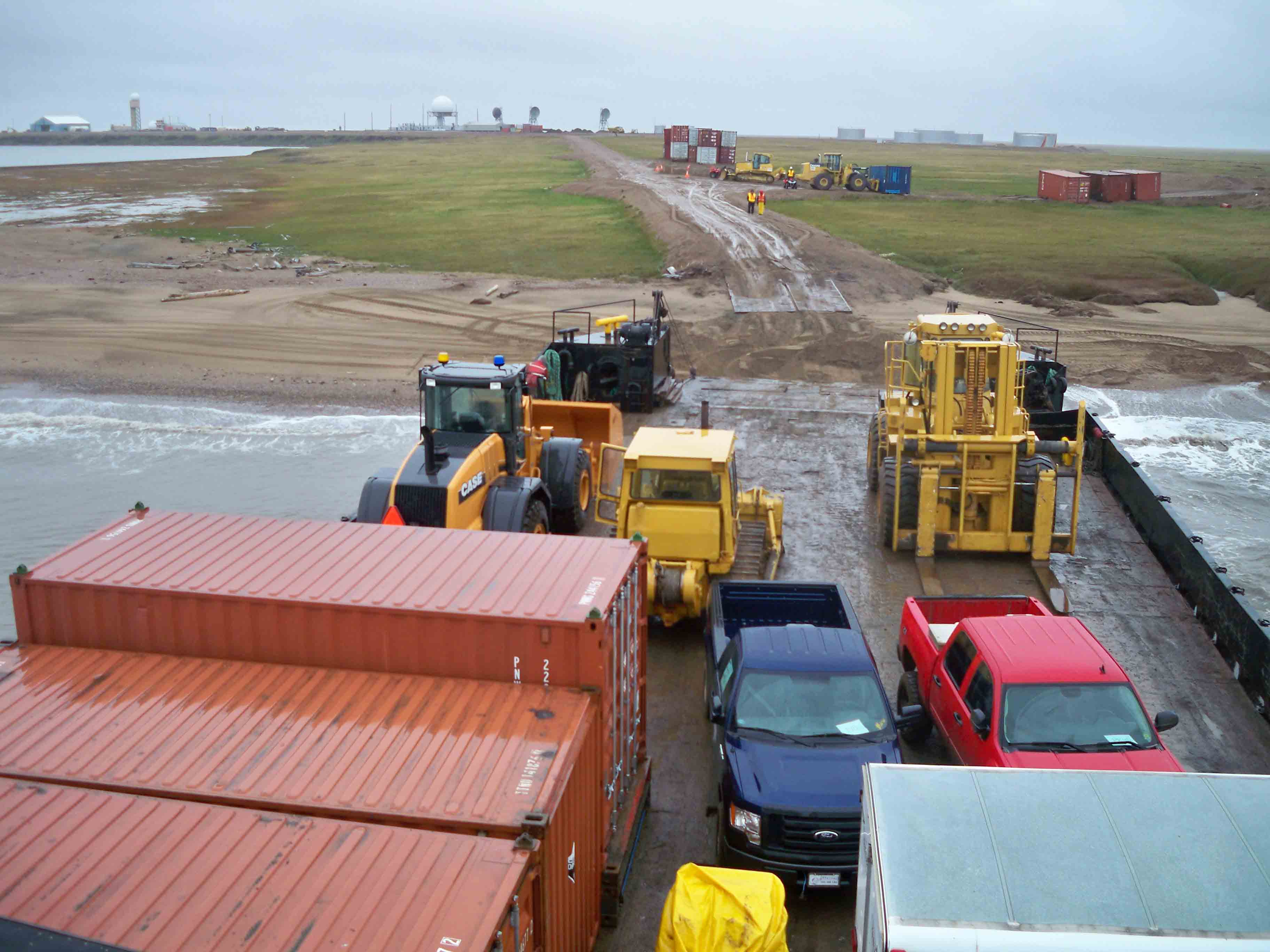 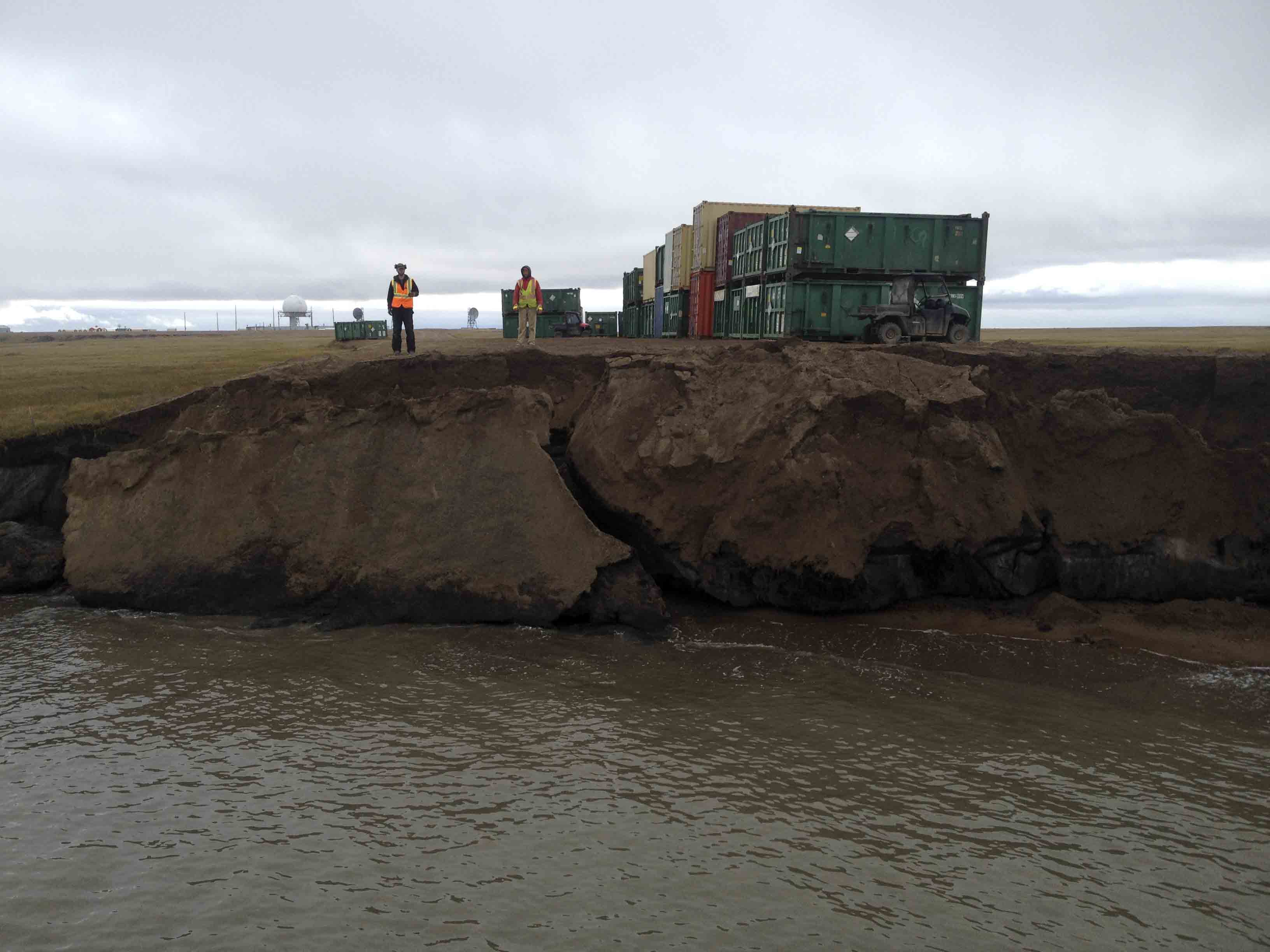 Photo’s courtesy of Bowhead-Crowley a UIC Bowhead-Crowley Joint Venture
Barging up river to White Mountain, Alaska
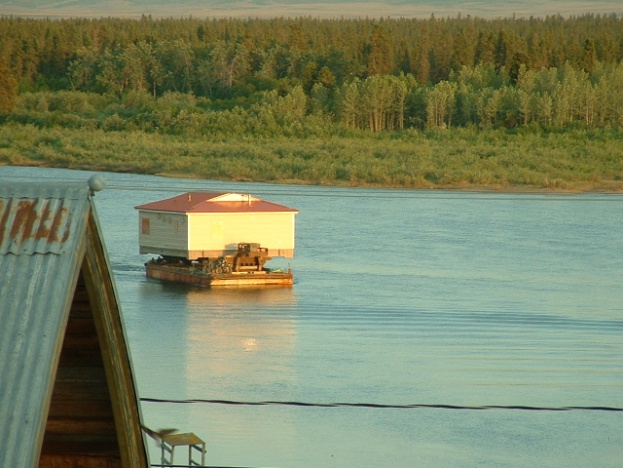 Upcoming
Quintillion’s subsea fiber optic cable live in 4th Q 2017
National Defense Authorization Act of 2016’s Strategic Arctic Ports for national security report
Graphite One 
IMO to work with Russian Government on Bering Strait PARS
Quyanna-Thank You
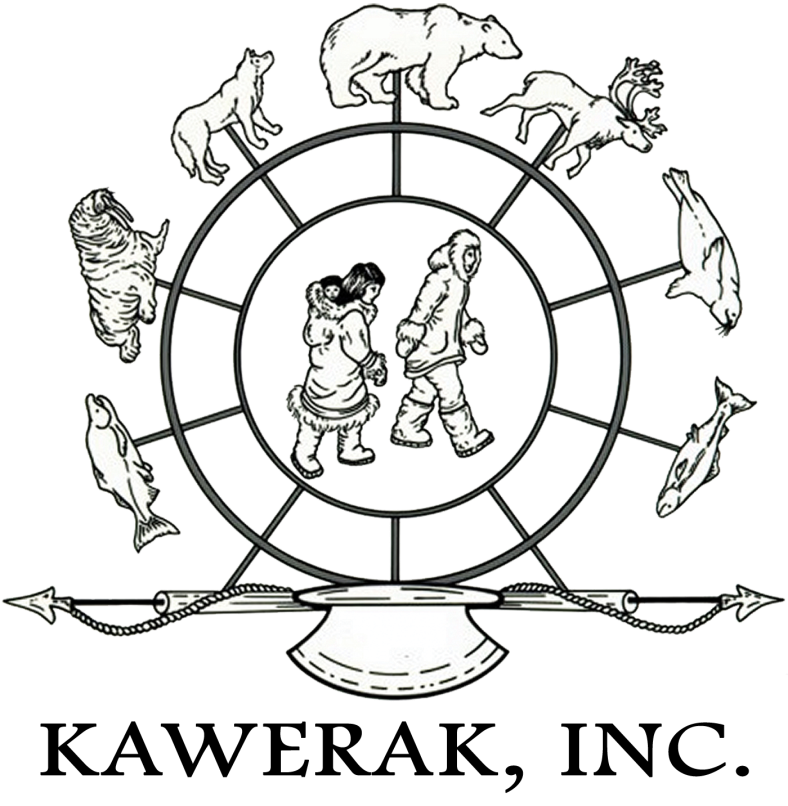 Denise Michels, Director of Transportation
Kawerak Representative on ICC-Alaska Board
Port of Nome Commissioner
dmichels@kawerak.org
(907) 443-4251
www.kawerak.org
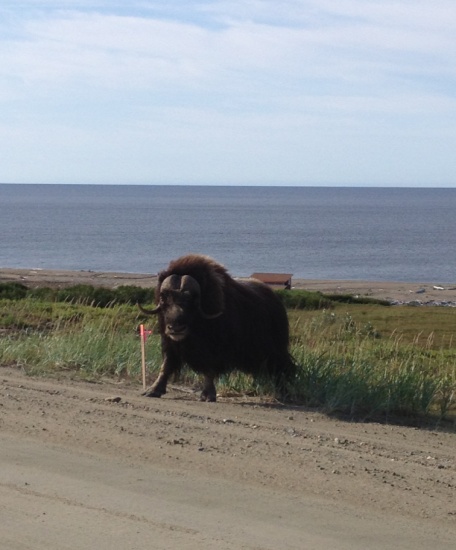 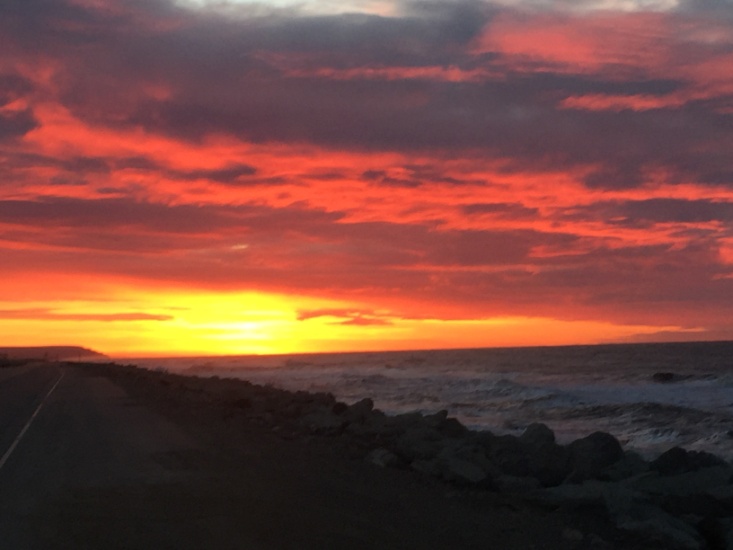